中央国家机关住房公积金个人贷款政策宣讲
以2017年5月贷款政策执行为准
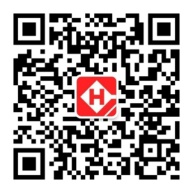 中央国家机关住房资金管理中心贷款处
1
目  录
2
中央国家机关住房资金管理中心贷款处
第一节
住房公积金个人贷款政策
3
中央国家机关住房资金管理中心贷款处
1、住房公积金个人贷款申请资格
4
中央国家机关住房资金管理中心贷款处
住房公积金个人贷款申请资格特殊情况：
5
中央国家机关住房资金管理中心贷款处
不符合住房公积金贷款申请资格条件的事例：
6
中央国家机关住房资金管理中心贷款处
2、住房套数认定
首套
二套
组合贷贷款商贷部分以银行商贷要求认定住房套数。
7
中央国家机关住房资金管理中心贷款处
3、政策性住房范围
①政策性住房住房公积金账户建立满一年，连续正常足额缴存6个月；②不用按住房公积金账户余额计算个人贷款额度；③不填写《申报表》，不查询权属，通过其他途径核实缴存职工家庭名下确无住房的，按首套住房认定（首套自住型商品房除外）；④购买经济适用住房的借款申请人，首付款满足要求后，其余金额均可申请住房公积金贷款，月还款额不受月最高还款额的限制。⑤不用提供封顶证明（首套自住型商品房除外） 。
8
中央国家机关住房资金管理中心贷款处
4、首付比例
组合贷贷款首付比例要满足银行商贷首付要求。
9
中央国家机关住房资金管理中心贷款处
5、个人贷款额度
个人贷款额度在北京住房公积金管理委员会确定的最高贷款额度内，以
住房公积金个人账户余额为基础，结合贷款成数、还款能力、缴存时间、配
偶缴存情况、信用情况，以及存贷比调节系数等因素综合确定。
10
中央国家机关住房资金管理中心贷款处
11
中央国家机关住房资金管理中心贷款处
6、收入认定
12
中央国家机关住房资金管理中心贷款处
7、基本生活费
借款申请人及配偶的收入每月偿还贷款后，保留的人均生活费不得低于北京市的本生活费标准。
13
中央国家机关住房资金管理中心贷款处
8、月还款额的限定
14
中央国家机关住房资金管理中心贷款处
9、贷款期限要求
15
中央国家机关住房资金管理中心贷款处
10、贷款利率
16
中央国家机关住房资金管理中心贷款处
12、违规惩处
缴存职工有违反住房公积金政策的行为，中心有权视违约情节轻重下
调其贷款最高额度或拒绝受理其贷款申请。

        申请贷款前2年内，个人征信系统和住房公积金管理信息系统显示借款
申请人及配偶贷款（不含助学贷款）逾期连续达到6期的，不予贷款；存在
其他逾期情况的，视情节轻重不享受贷款额度上浮，或下调其最高额度。

        借款申请人或配偶采取伪造材料、隐瞒婚姻状况等弄虚作假方式骗取
贷款的，并自发现之日起3年内取消贷款申请资格，同时记入个人征信系统。
已发放贷款的，中心有权提前收回剩余贷款全部本息。给中心造成损失的，
应予赔偿，中心有权追究其法律责任。

        借款人在贷款后无故不正常缴存住房公积金的，或贷款存续期间发生
违约，经多次催收仍处于违约状态且无正当理由的，资金中心有权提前收回
剩余贷款全部本息，并将不良行为记入相关信用记录。
17
中央国家机关住房资金管理中心贷款处
第二节
“一步式”个人贷款流程
18
中央国家机关住房资金管理中心贷款处
19
中央国家机关住房资金管理中心贷款处
20
中央国家机关住房资金管理中心贷款处
21
中央国家机关住房资金管理中心贷款处
“一步式”经办银行网点：
网点名称                      地址                                        电话
建设银行朝阳支行         朝外大街乙10号三层               51995308
建设银行东四支行         美术馆后街8号二层                 64052987
建设银行金融街支行      兴盛街6号国信大厦二层          88093001
交通银行公主坟支行      复兴路甲14号华鹰大厦二层     63969648
工商银行南礼士路支行  阜外大街8号国润大厦 二层       68031146

常用咨询电话：
中心咨询电话：59059001
中心网址：WWW.ZZZ.GOV.CN
微信公众号：中央国家机关住房资金管理中心
国联置业中心咨询电话：65991058   65992659
建设银行贷后咨询电话：67089336
22
中央国家机关住房资金管理中心贷款处
贷后变更
一般贷后变更，包括变更手机号码、变更月还款额等，借款人应当到
贷款发放银行办理。

        特殊贷后变更，主要是指借款人变更、产权变更，到贷款发放银行贷
后部门办理。因涉及产权、债权等相关问题，请先电话咨询放款经办银行后，
再按要求办理。

        因抵押登记工作未做完，需要《不动产权证书》盖收押章复印件的，
请先联系担任机构国联置业中心，电话： 65991058   65992659，地址：
朝阳区朝外大街甲10号中认大厦二层1、2号柜台。
23
中央国家机关住房资金管理中心贷款处
第三节
住房公积金个人贷款申请材料
24
中央国家机关住房资金管理中心贷款处
（一）个人材料

（1）、借款申请书                 原件1份          夫妻双方需签字确认
（2）、借款人居民身份证      复印件3份       需双面复印，携带原件
（3）、婚姻状况证明             复印件2份       携带原件
（4）、配偶有效身份证明      复印件3份       携带原件

①配偶在其他中心缴存 公积金的，可提供其他中心开具的缴存证明原件1件份。
②申请人及配偶为退休职工，需提供《离退休证》复印件1份（携带原件），领取退休金或社保养老金的银行账户近一年流水复印件1份（携带原件）。
③购房合同上有申请人及配偶以外的其他买受人的，需提供该买受人与购房合同有效身份证明一致的复印件1份及相应的经公证的《房屋共有产权人声明》原件1份。
④申请人及配偶有不能到现场办理的，需提供经公证的《委托授权书》原件2份及受托人有效身份证明复印件2份。
25
中央国家机关住房资金管理中心贷款处
（二）新建商品房购房材料

（1）、购房合同正本                           原件1份 复印件2份    
      （期房，含《预售合同联机备案表》）
（2）、首付款发票                               复印件1份       携带原件
（3）、《不动产权证书》收押合同       原件3份      
①期房在发放贷款前需向国联置业中心提供封顶证明1份。
②购房合同中，所购房屋已设定抵押的，需提供《同意销售和解除抵押权证明》原件1份（批量解押，可提供复印件）。
③现房需提供《不动产权证书》复印件1份。

（三）存量房屋即二手房购房材料

（1）、购房合同正本                           原件1份 复印件2份    
（2）、抵押物评估报告                        原件1份       携带原件
（3）、出卖人有效身份证明                 复印件1份    携带原件
①出卖人需携带所出售房屋的《不动产权证书》（房屋所有权证）原件。
26
中央国家机关住房资金管理中心贷款处
（四）职工住宅及腾退旧房购房材料

（1）、购房合同正本                           原件1份 复印件2份    
（2）、首付款收据                              复印件1份       携带原件
（3）、《不动产权证书》收押合同      原件3份 

①所购房屋项目未在中心备案的，需提供《房改部门批复及购房人员名单复印件1份。
②所购房屋为腾退旧房的，需提供《不动产权证书》（房屋所有权证）复印件1份或确权证明 原件1份。
③所购房屋有腾退折抵的，需提供《折抵金额证明》。
27
中央国家机关住房资金管理中心贷款处
第四节
住房公积金个人贷款注意事项
28
中央国家机关住房资金管理中心贷款处
29
中央国家机关住房资金管理中心贷款处
30
中央国家机关住房资金管理中心贷款处
31
中央国家机关住房资金管理中心贷款处
还款要求
中央国家机关住房公积金个人贷款实行自由还款方式。

还款储蓄账号必须是借款人名下状态正常的活期账号，不得超过20位。

还款期内，在不低于月最低还款额度的基础上，借款人可以自由选择每月的
还款额度。月最低还款额度为按照等额本息还款方式计算的月均还款金额。

首期还款之后，借款人可以调整月还款额，调整月还款额时贷款须处于正常
状态，借款人须在距还款日一个工作日之前在放款银行办理。

已偿付第一期还款，且贷款处于正常还款状态的，可申请提前结清贷款。
32
中央国家机关住房资金管理中心贷款处
还款注意事项
1、借款人自贷款发放后的次月开始按月还款,每月还款日为借款合同第一条
表一贷款期限起始日，在该月的对应日，若在某月没有对应日，则设定以当
月的最后一日为该月还款日。

2、借款人在贷款人处开立人民币活期存款账户作为还款账户，且保证所提
供的账号真实有效；借款人不可撤销地委托贷款人以从其还款账户直接扣划
的方式偿还贷款。贷款人于每月还款日从借款人还款账户扣划约定的月还款
额（扣划遇节假日顺延），借款人应在每月还款日前将还款资金存入还款账
户，并在扣划当日保持足以按约定的月还款额还款的存款余额，以备贷款人
划收。

3、借款人签订《借款合同》后，在约定的贷款起息日（含）前，如遇国家
调整个人住房公积金贷款利率，则本合同将按新的个人住房公积金贷款利率
政策执行，不再另行通知合同各方。贷款发放后，如遇国家调整个人住房公
积金贷款利率，下年1月1日执行新的贷款利率。执行新贷款利率的当月月最
低还款额保持不变，分段计息；次月国管中心重新核定借款人月最低还款额
并执行，不再另行通知借款人。
33
中央国家机关住房资金管理中心贷款处
4、借款人首期还款之后，借款人可以调整月还款额，但调整后的月还款额
不得低于本合同确定的月最低还款额，否则视为无效调整。调整的月还款额
应为一元的整数倍（约定还清全部贷款除外）。调整月还款额贷款须处于正
常还款状态，借款人须在距还款日一个工作日之前向贷款人提出书面调整申
请。

5、借款人还款逾期，借款人应尽快将资金存入还款账户。贷款人逐日（节
假日除外）从借款人还款账户扣划逾期金额（按照先还逾期部分，后还非逾
期部分的顺序进行偿还。对于逾期部分，按逾期时间先后顺序，逐期偿还，
对于同一期逾期贷款，按罚息、利息、本金的顺序依次偿还。），直至借款
人足额清偿。
34
中央国家机关住房资金管理中心贷款处
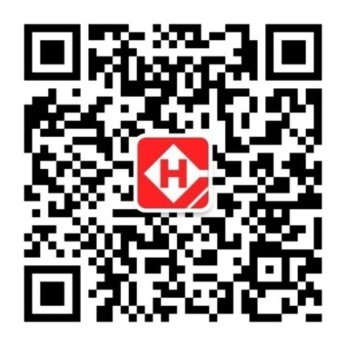 感谢大家观映!
请关注微信号：中央国家机关住房资金管理中心
35
中央国家机关住房资金管理中心贷款处